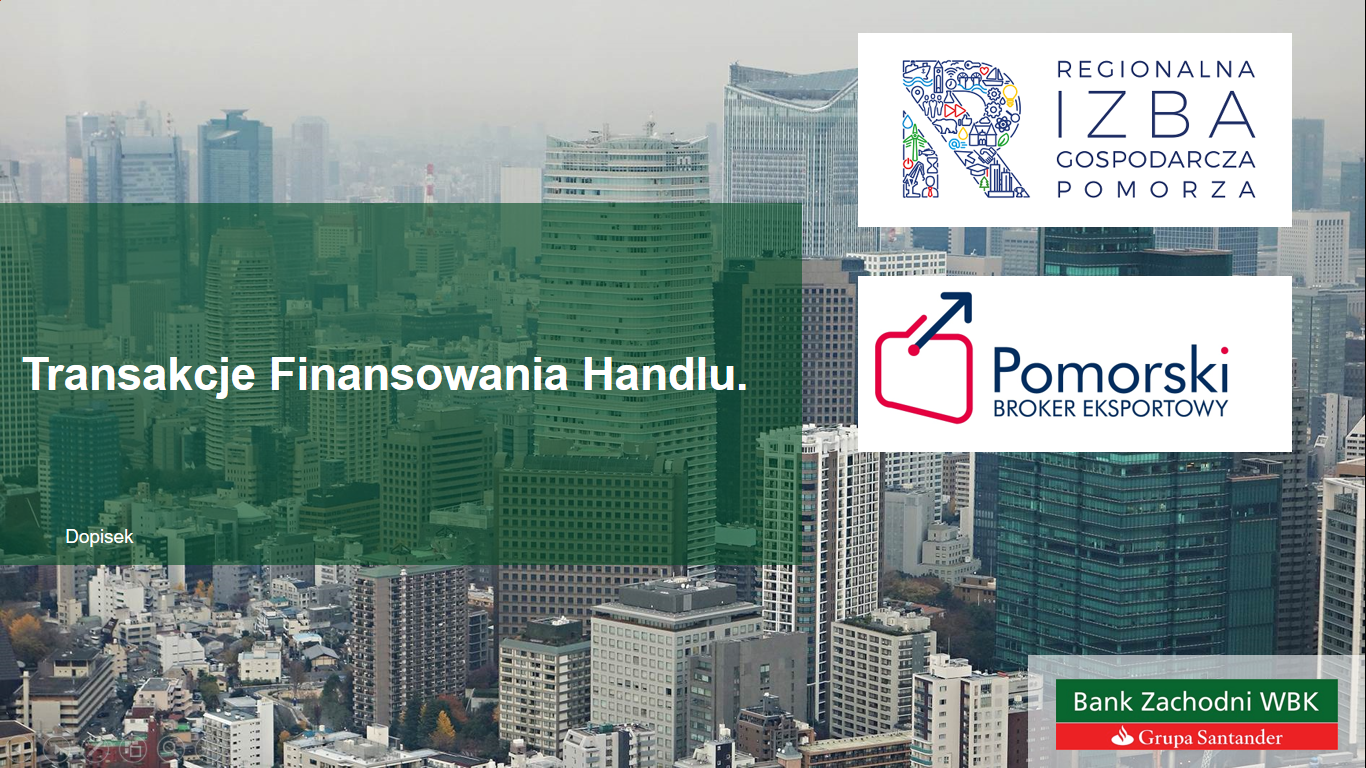 SEMINARIUM
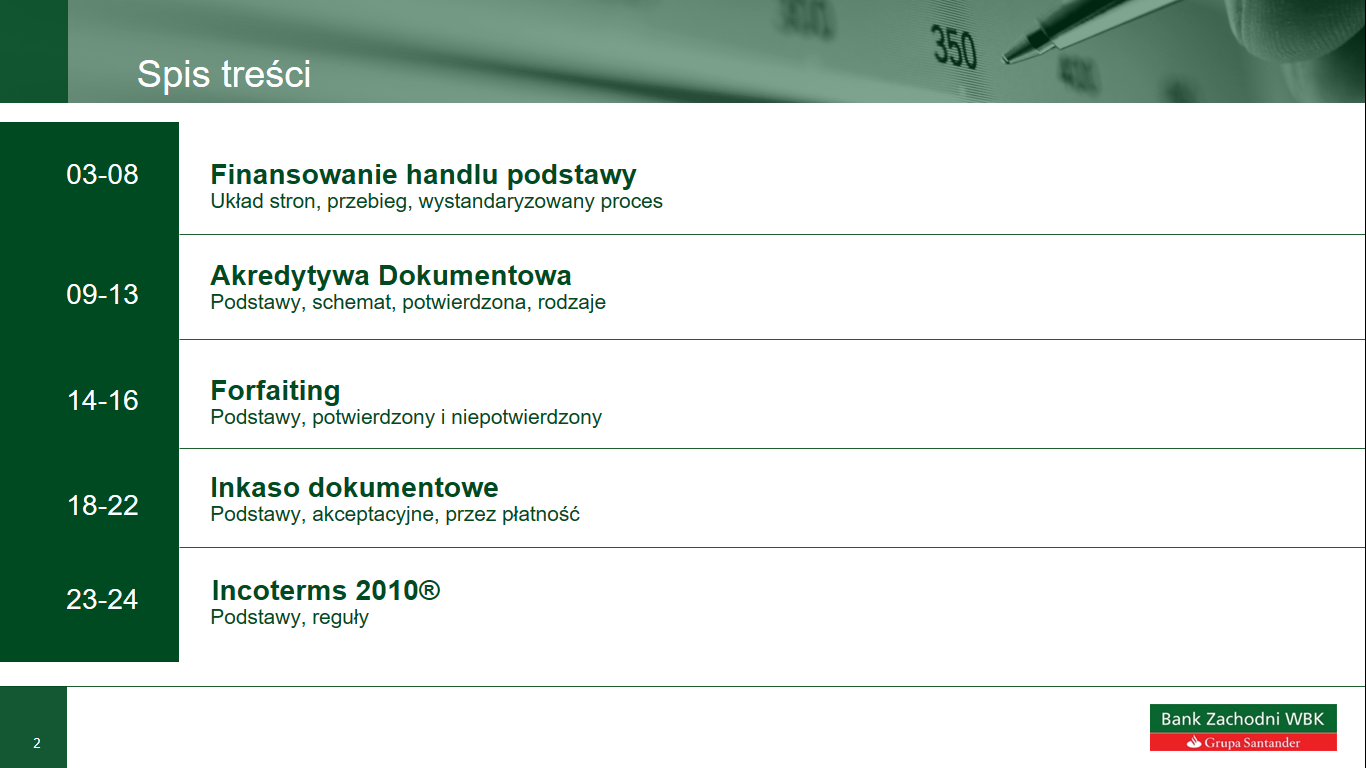 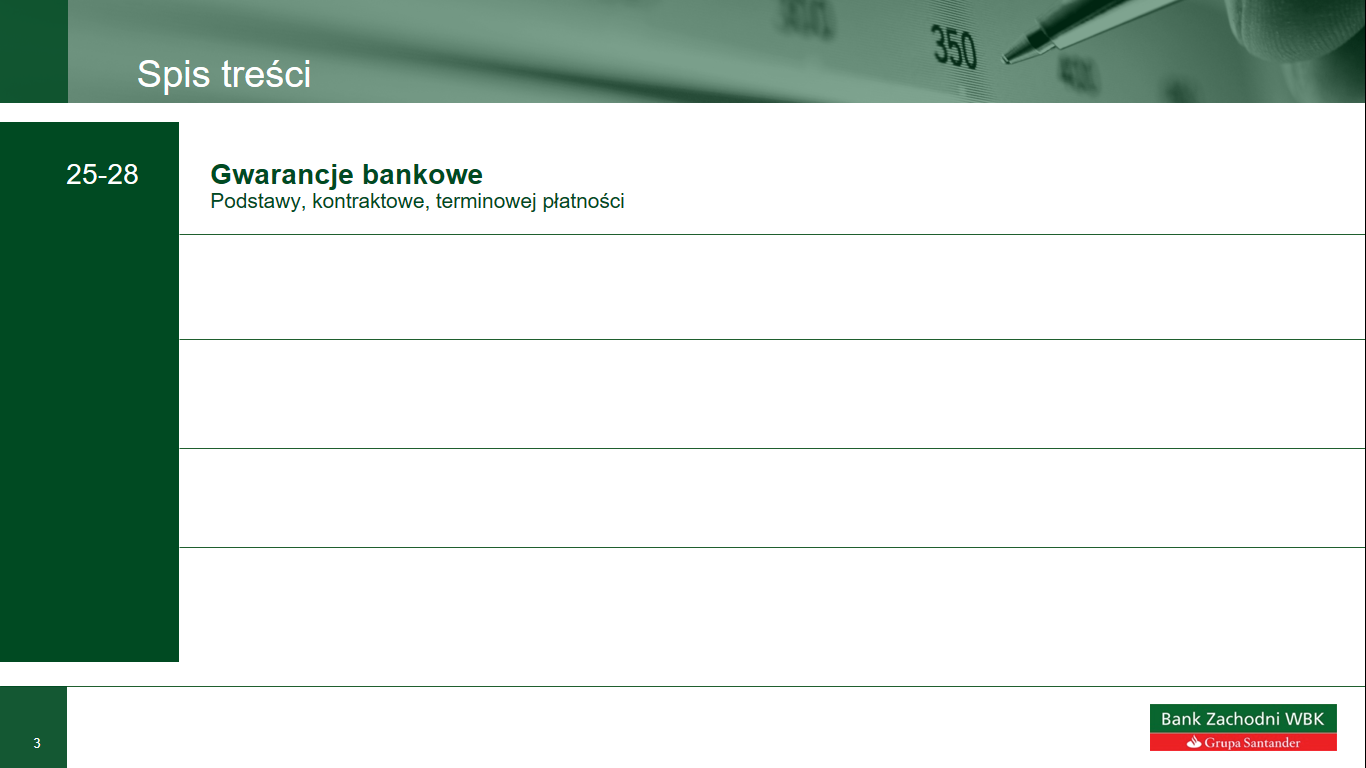 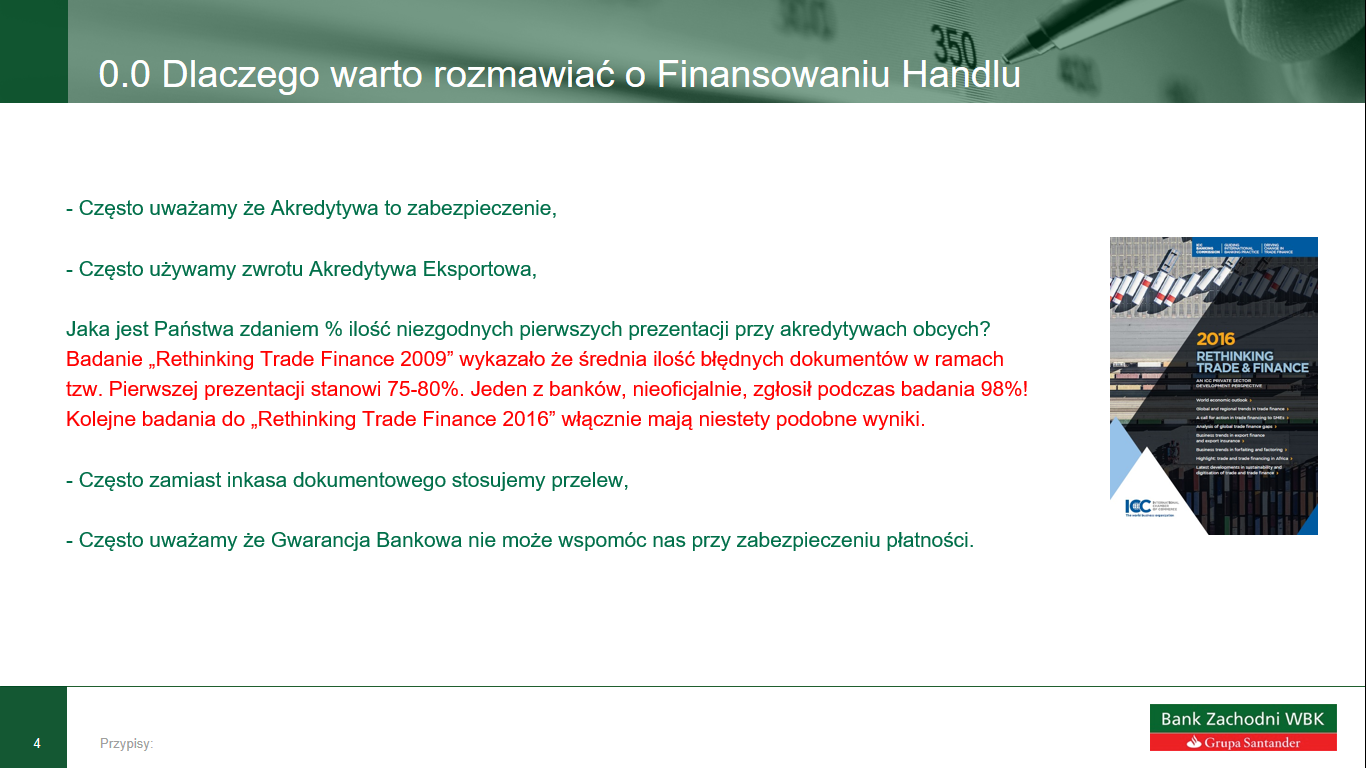 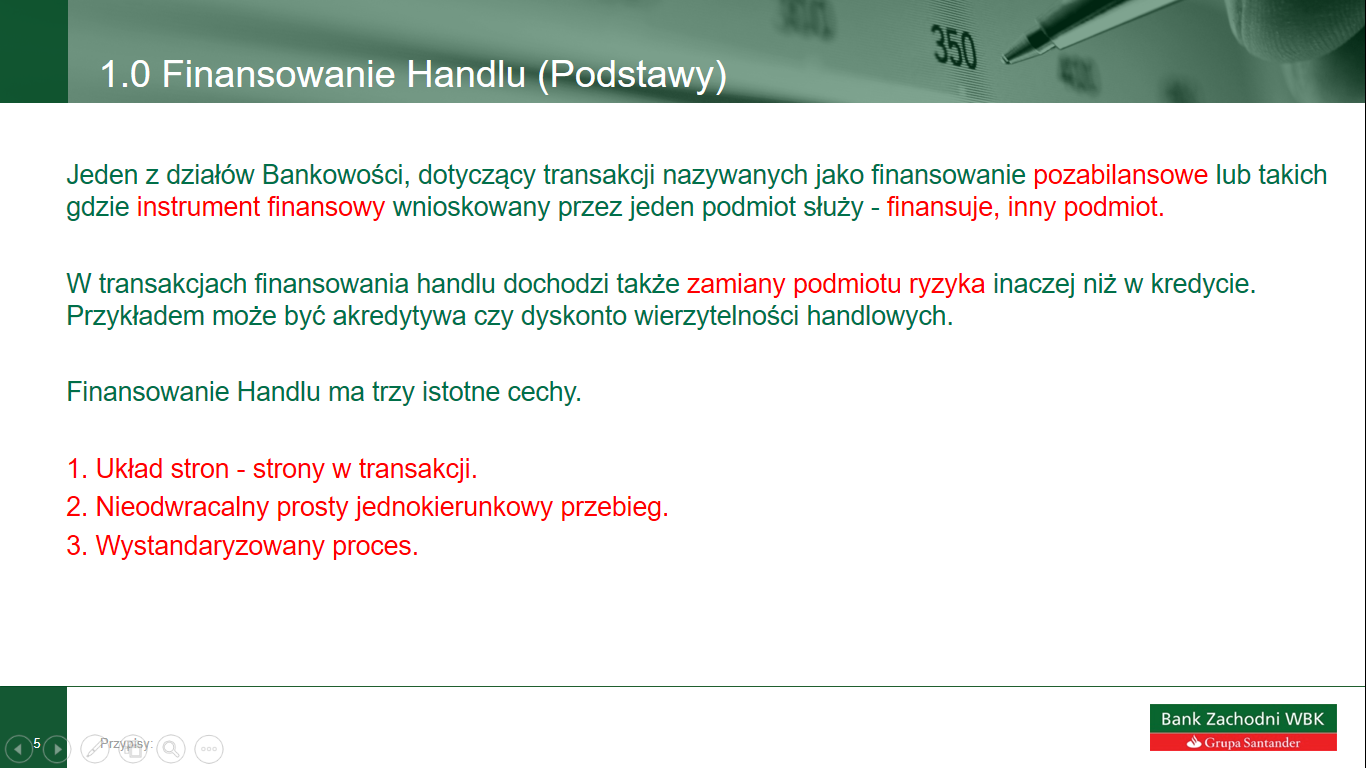 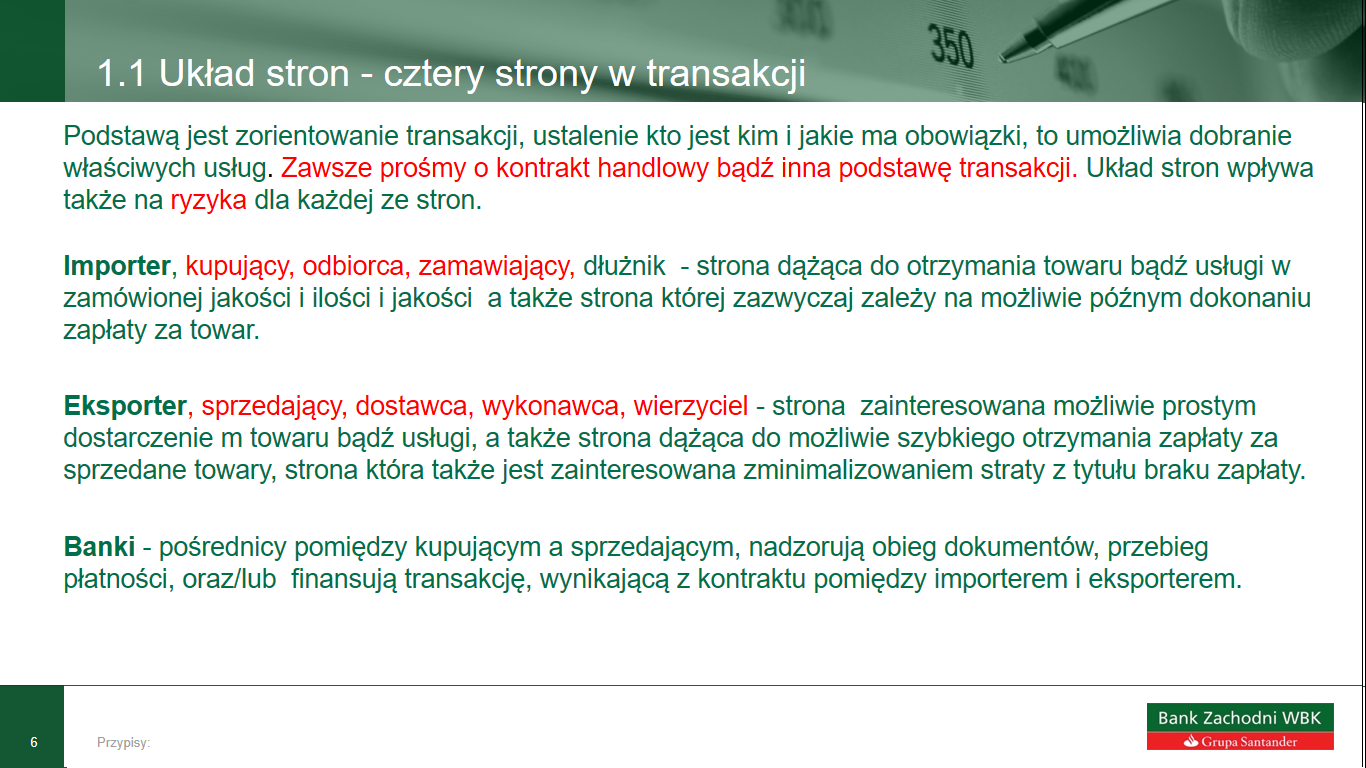 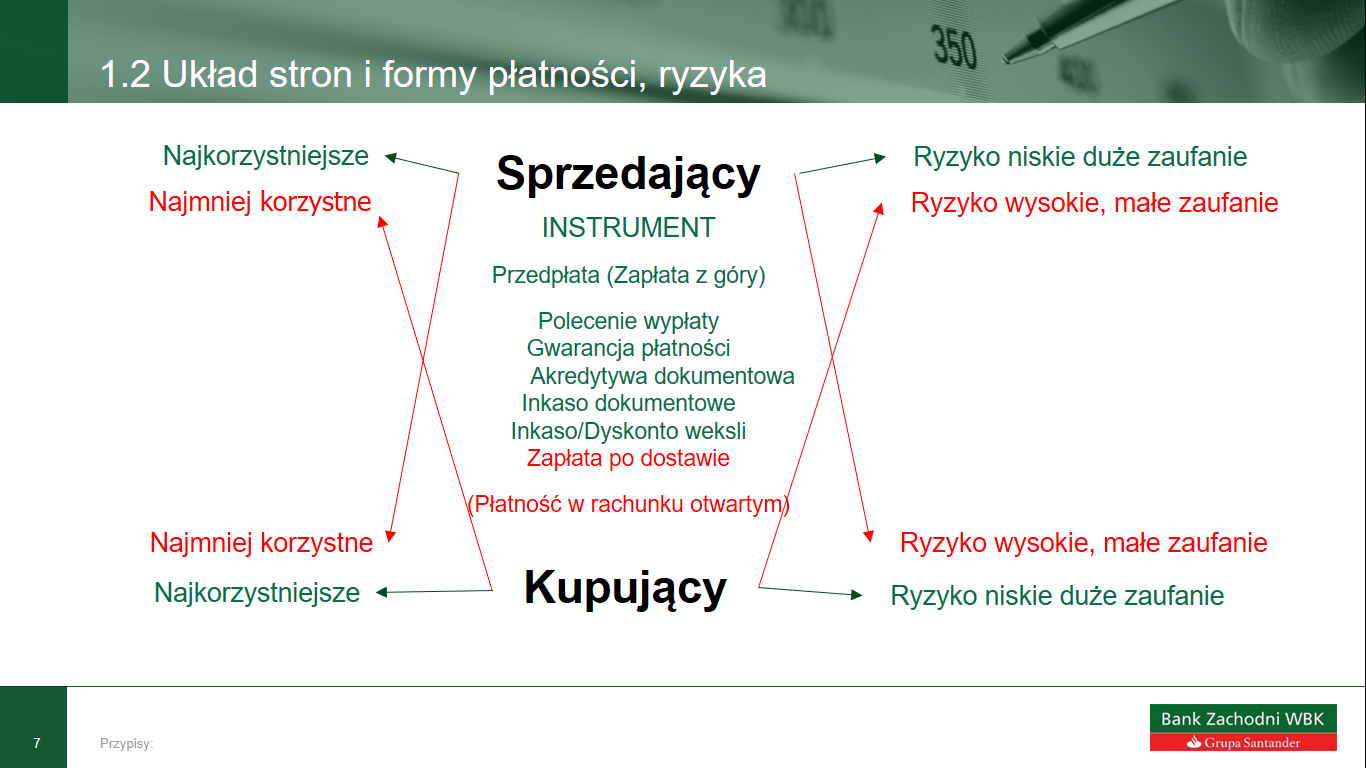 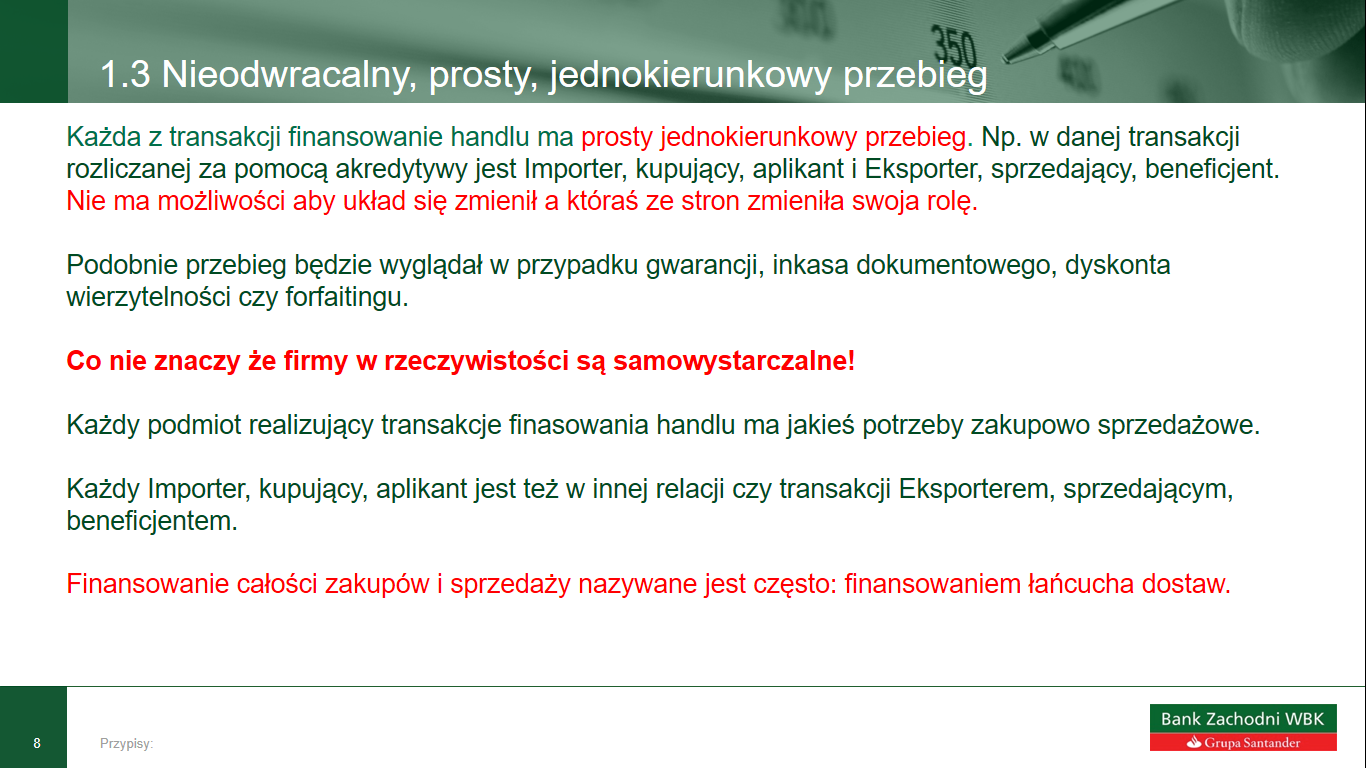 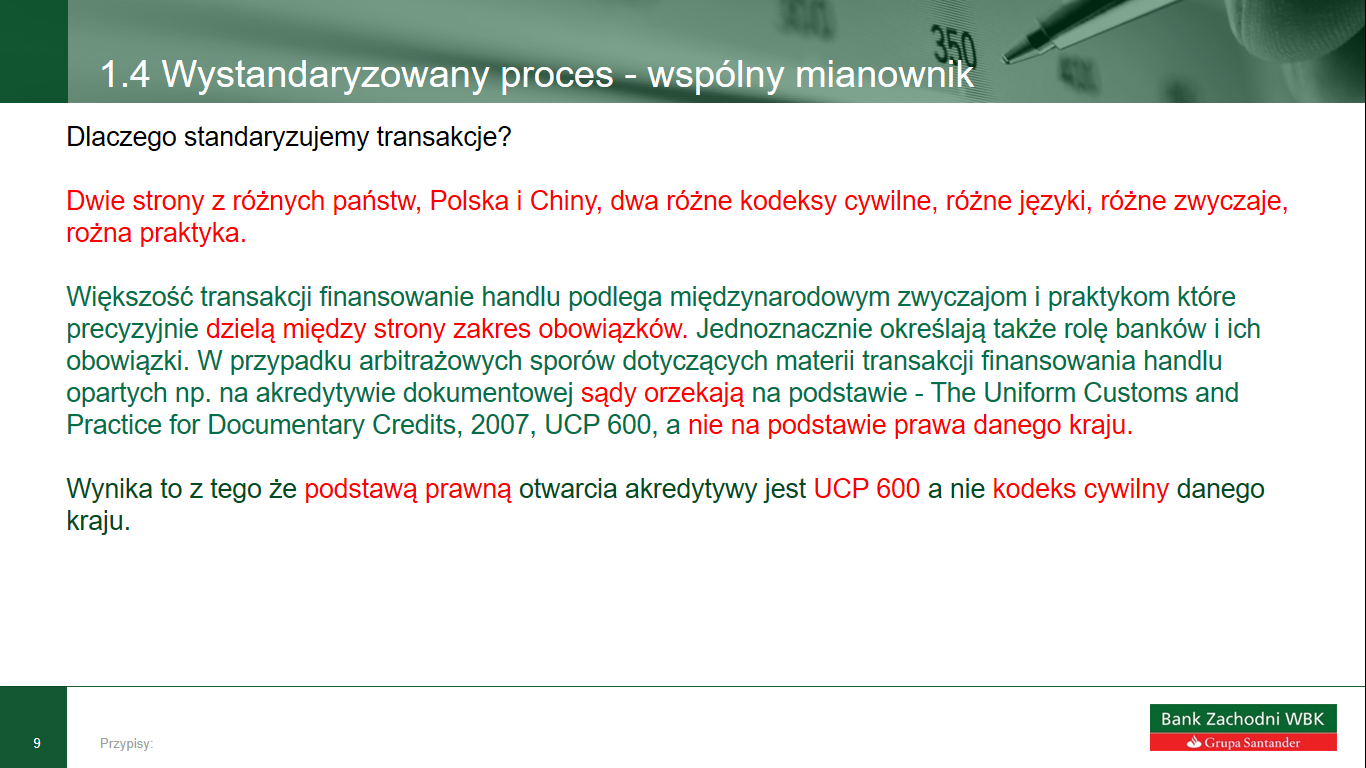 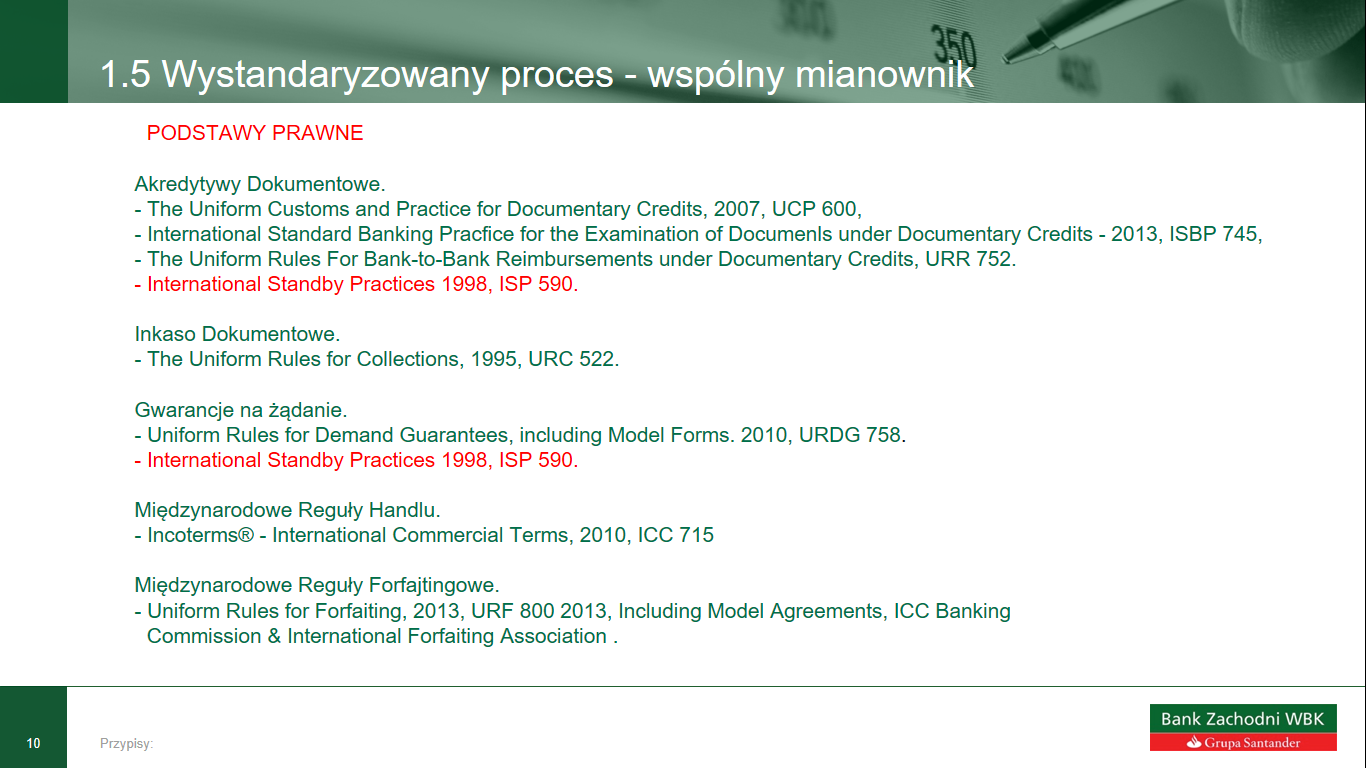 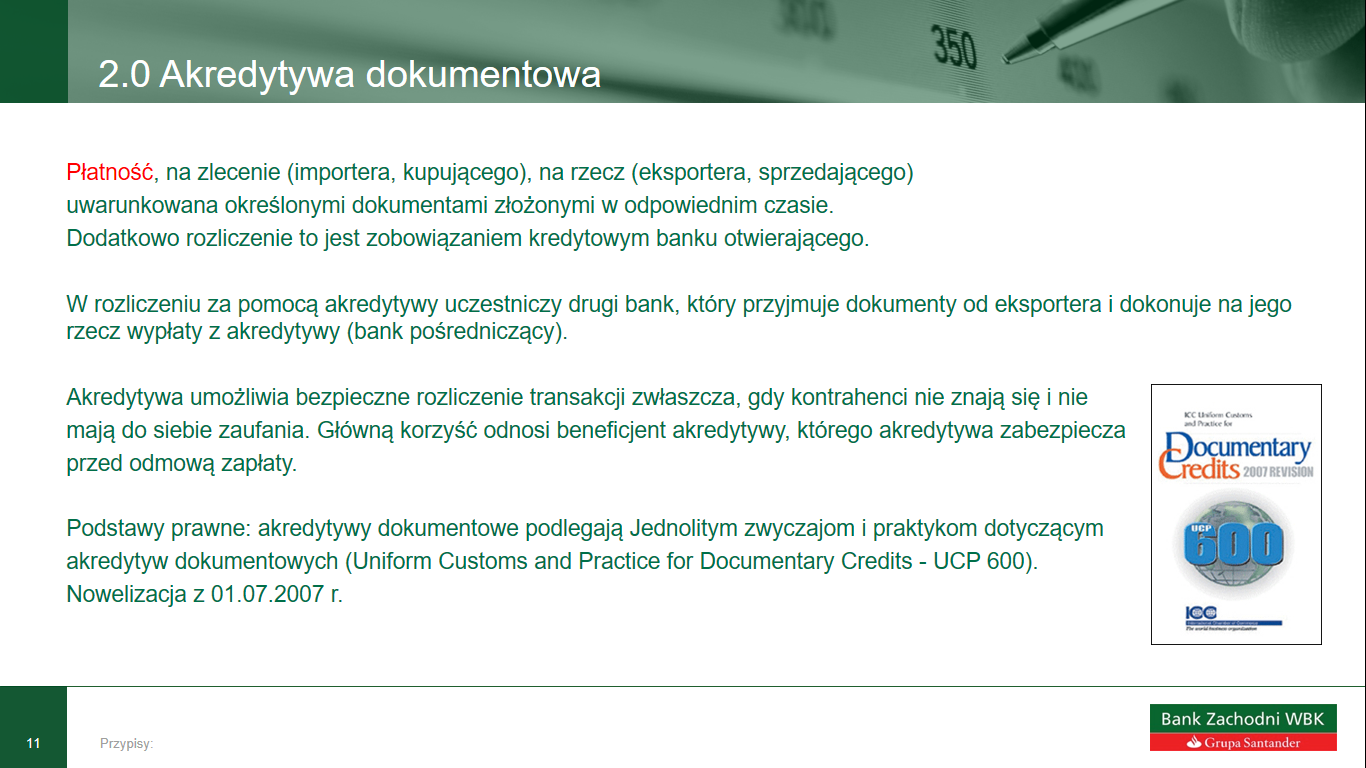 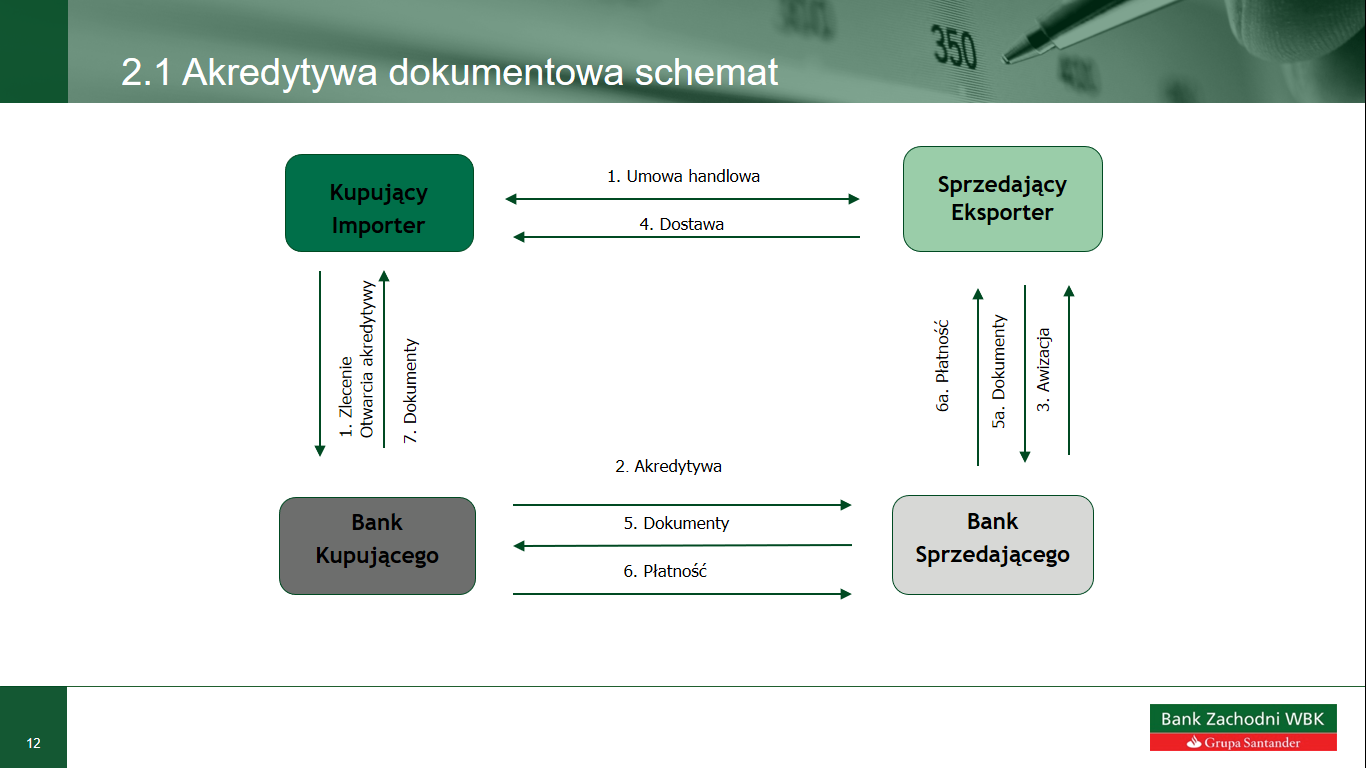 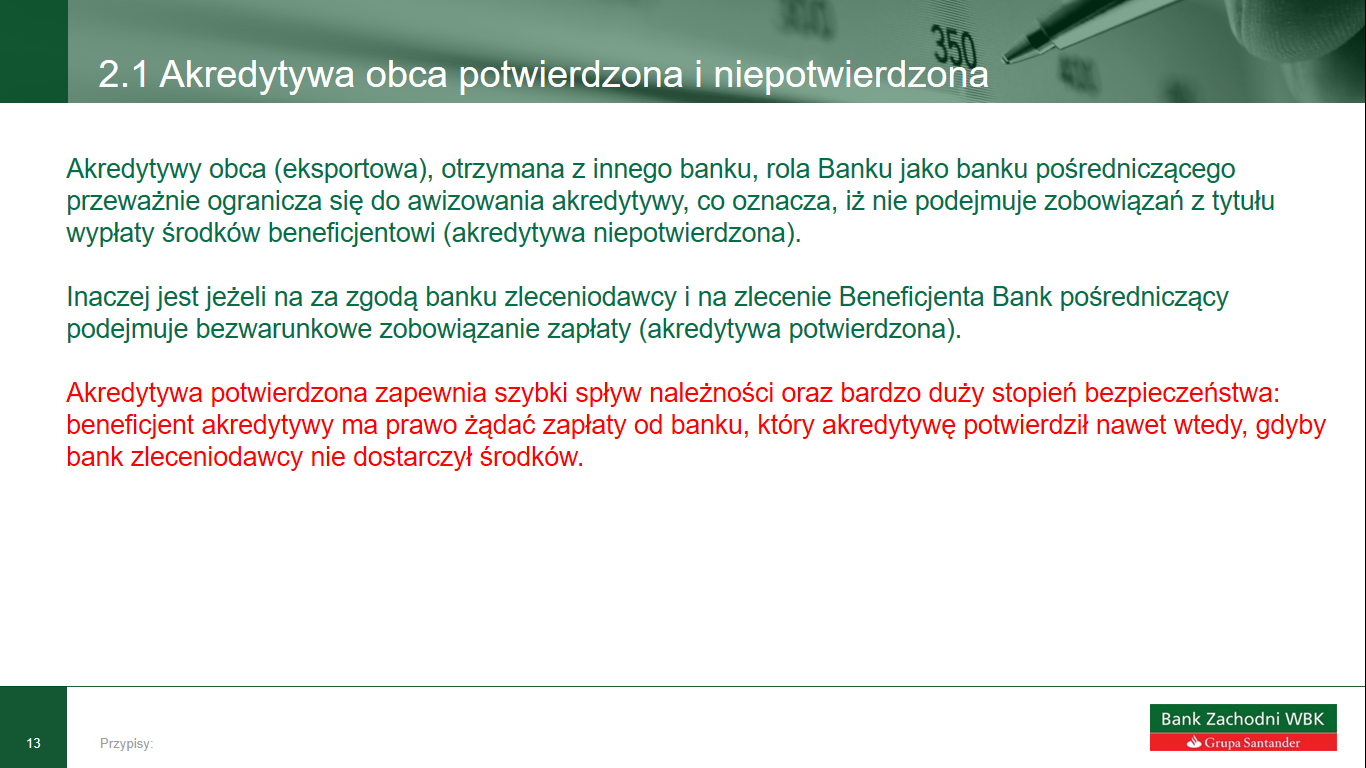 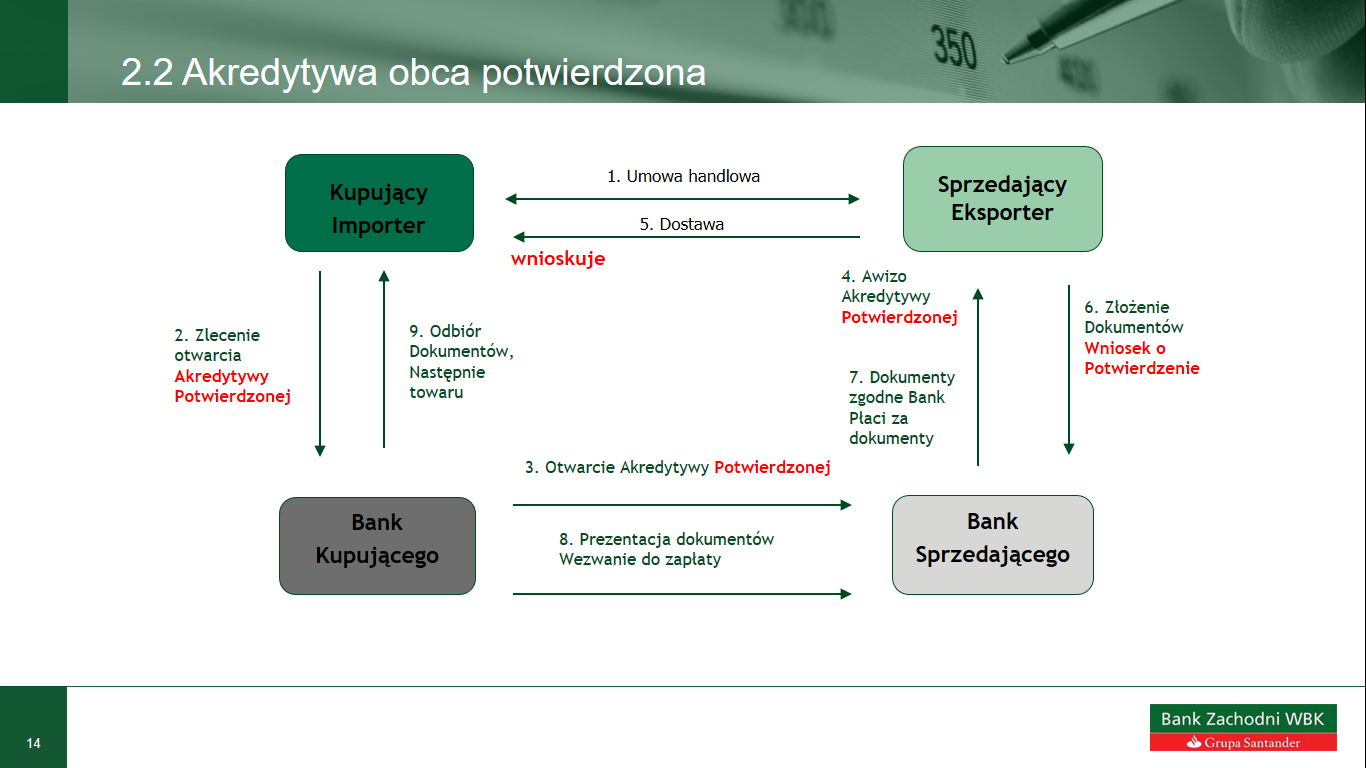 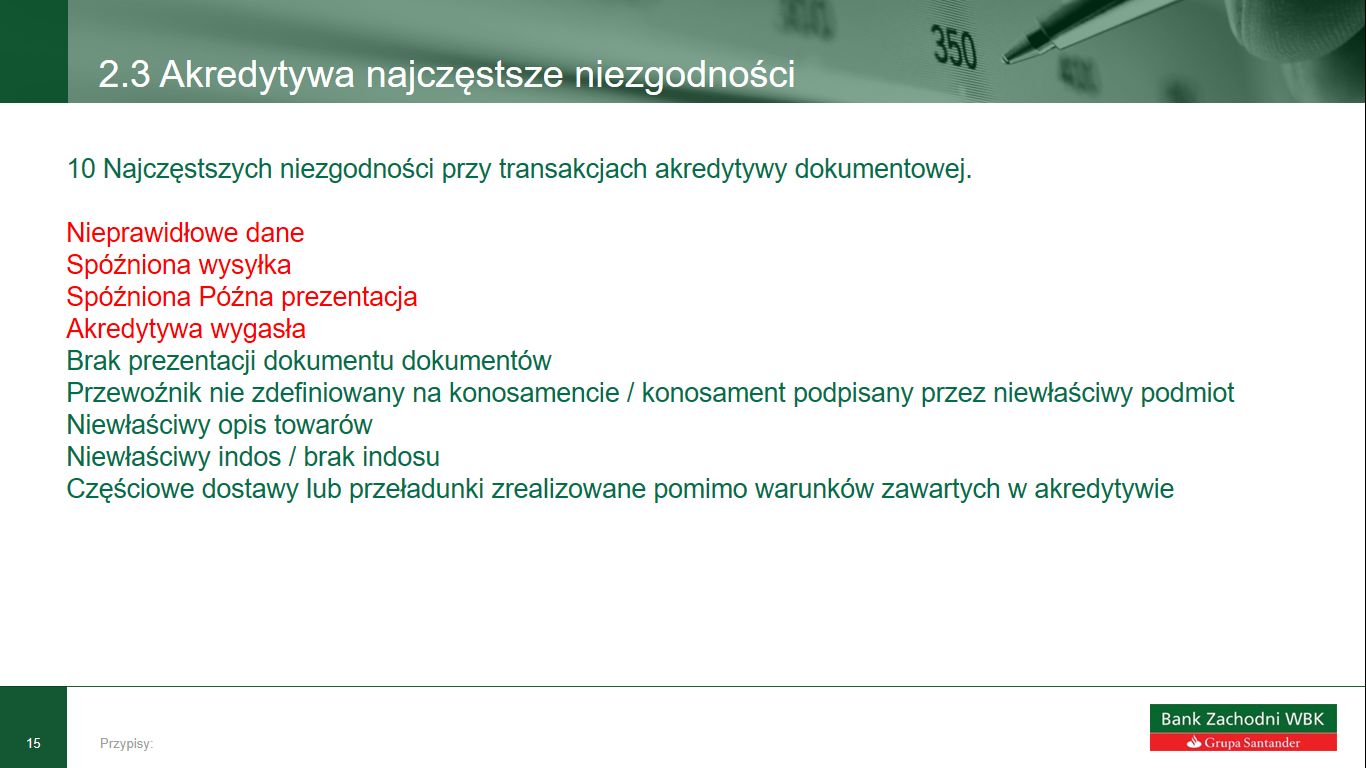 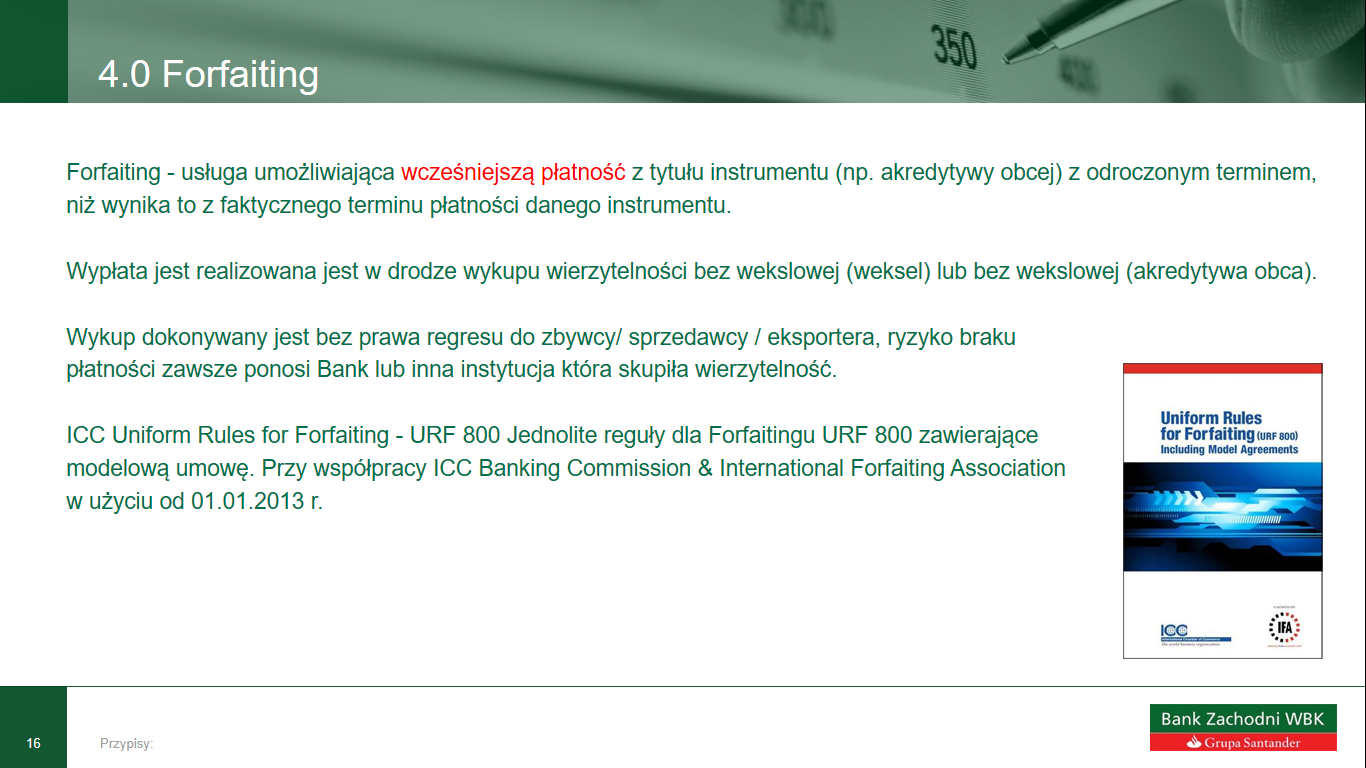 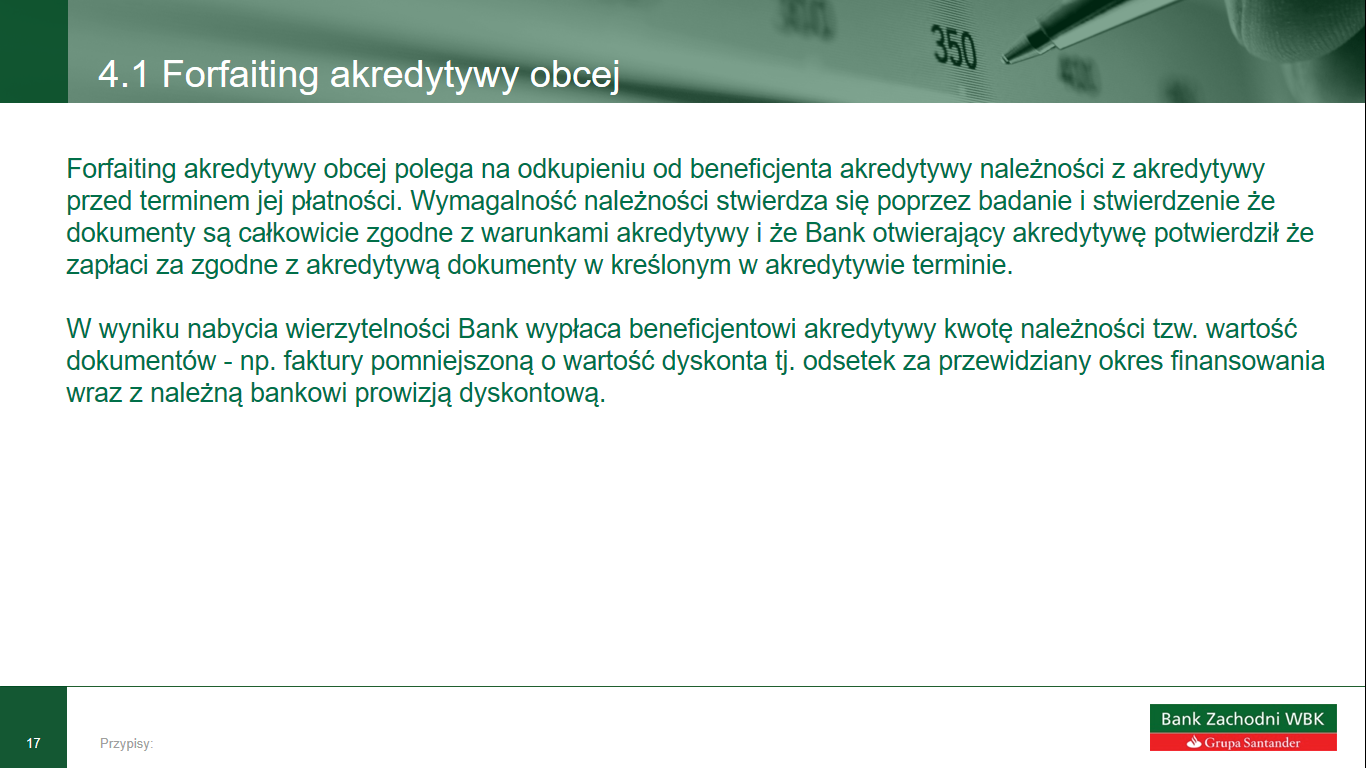 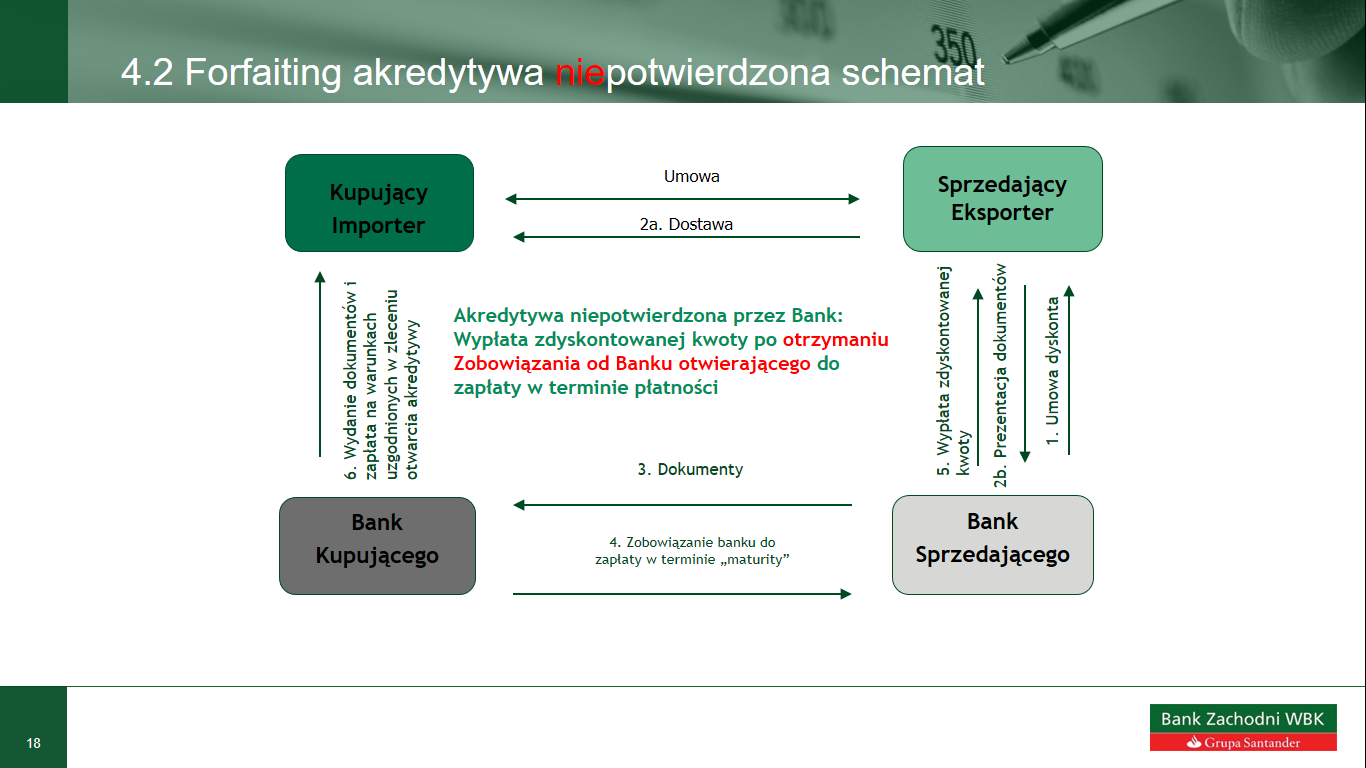 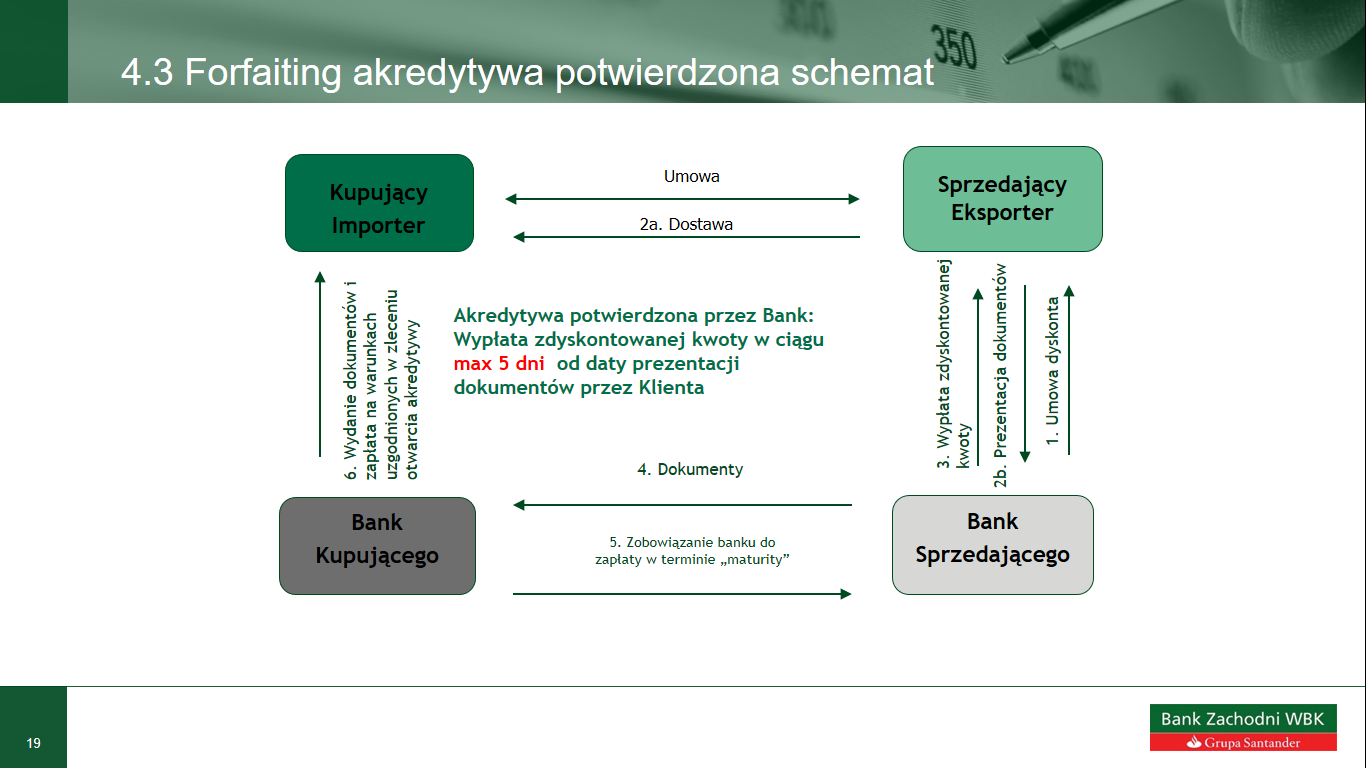 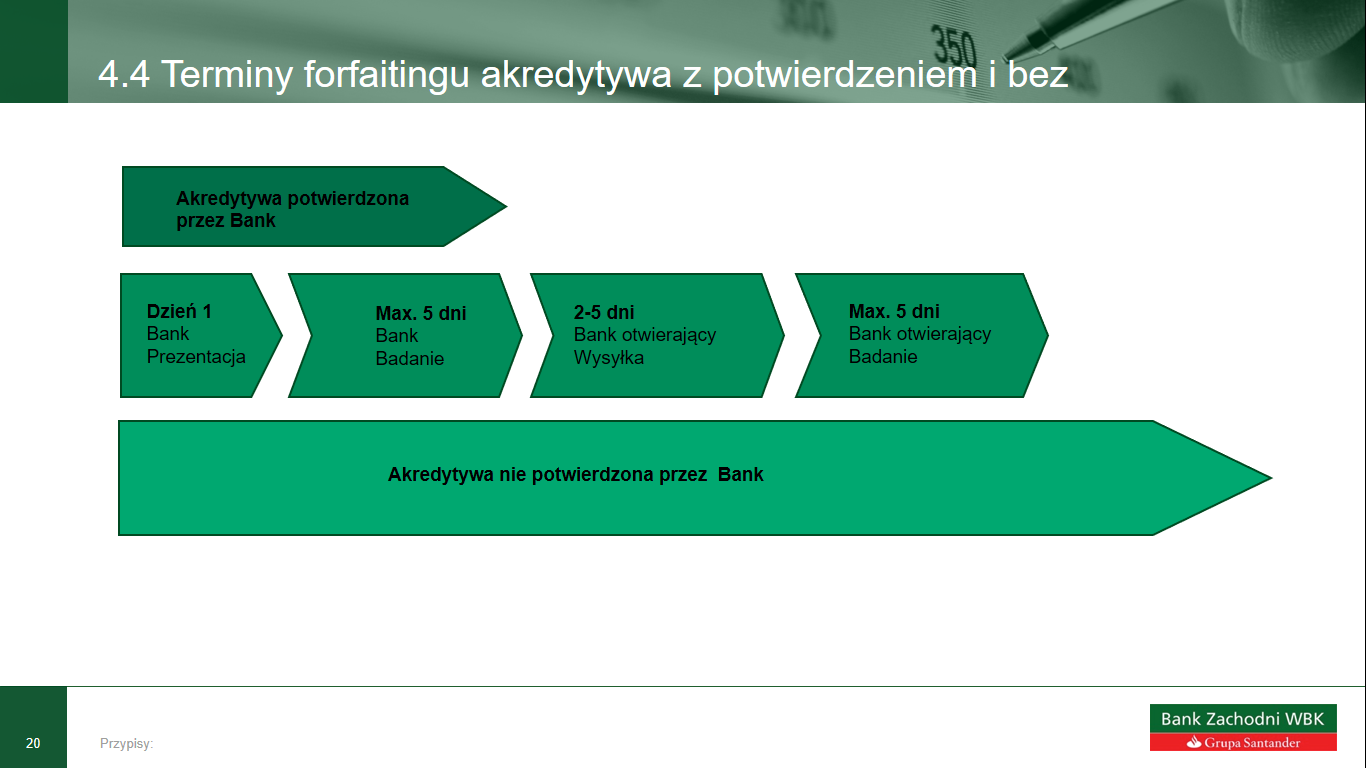 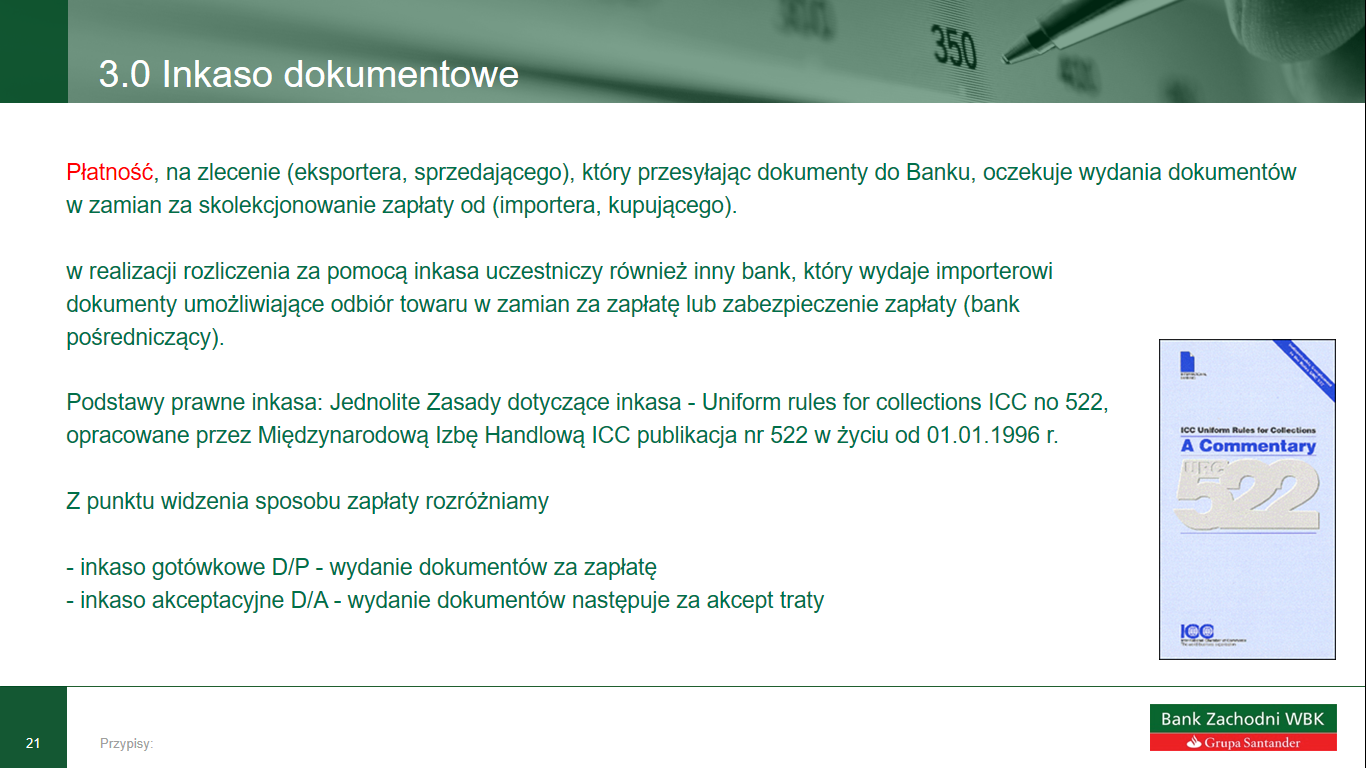 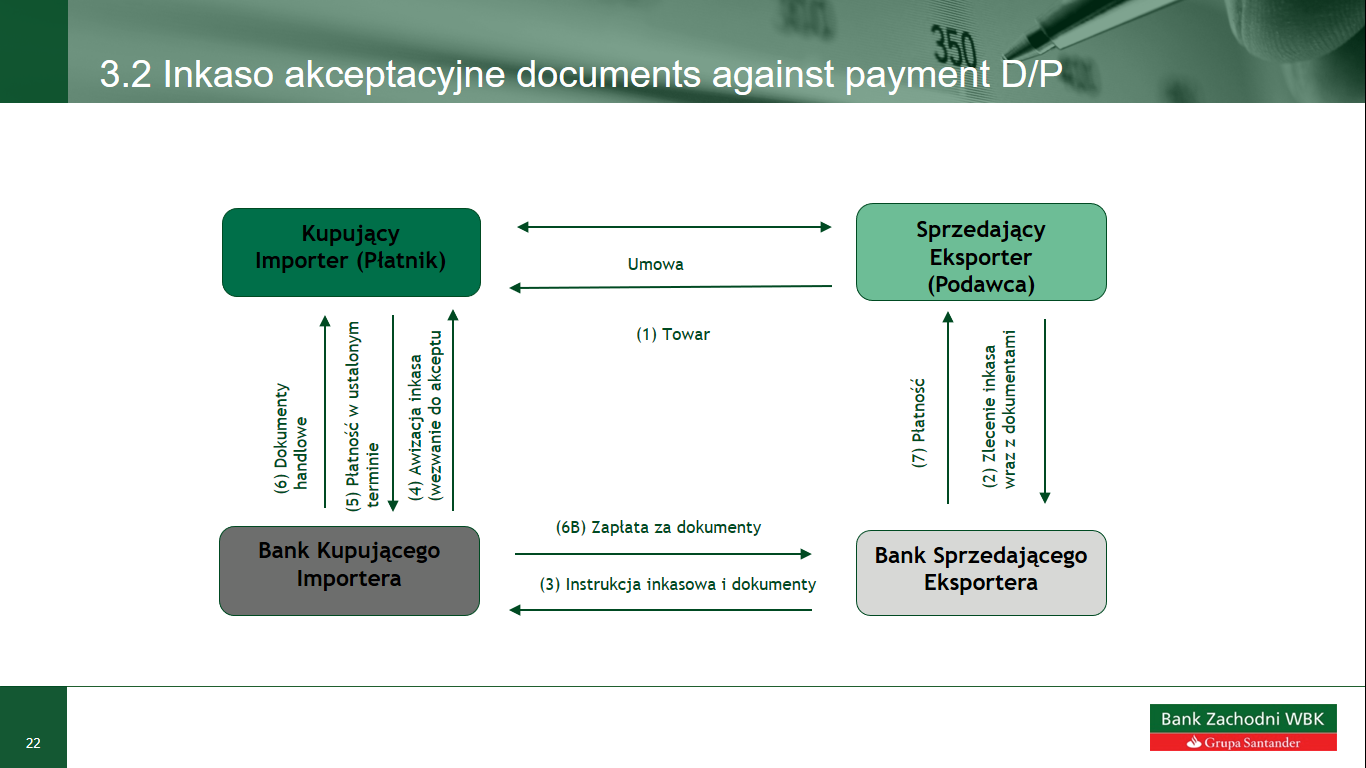 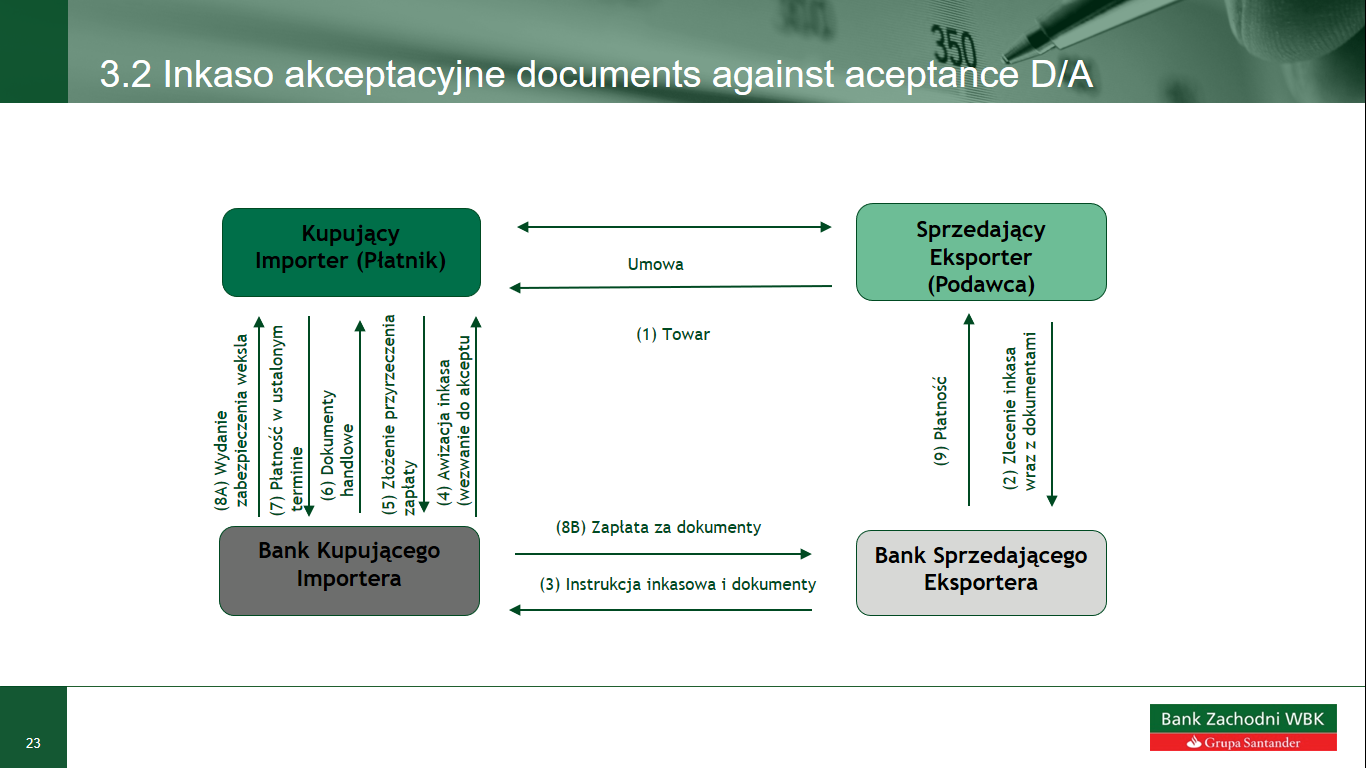 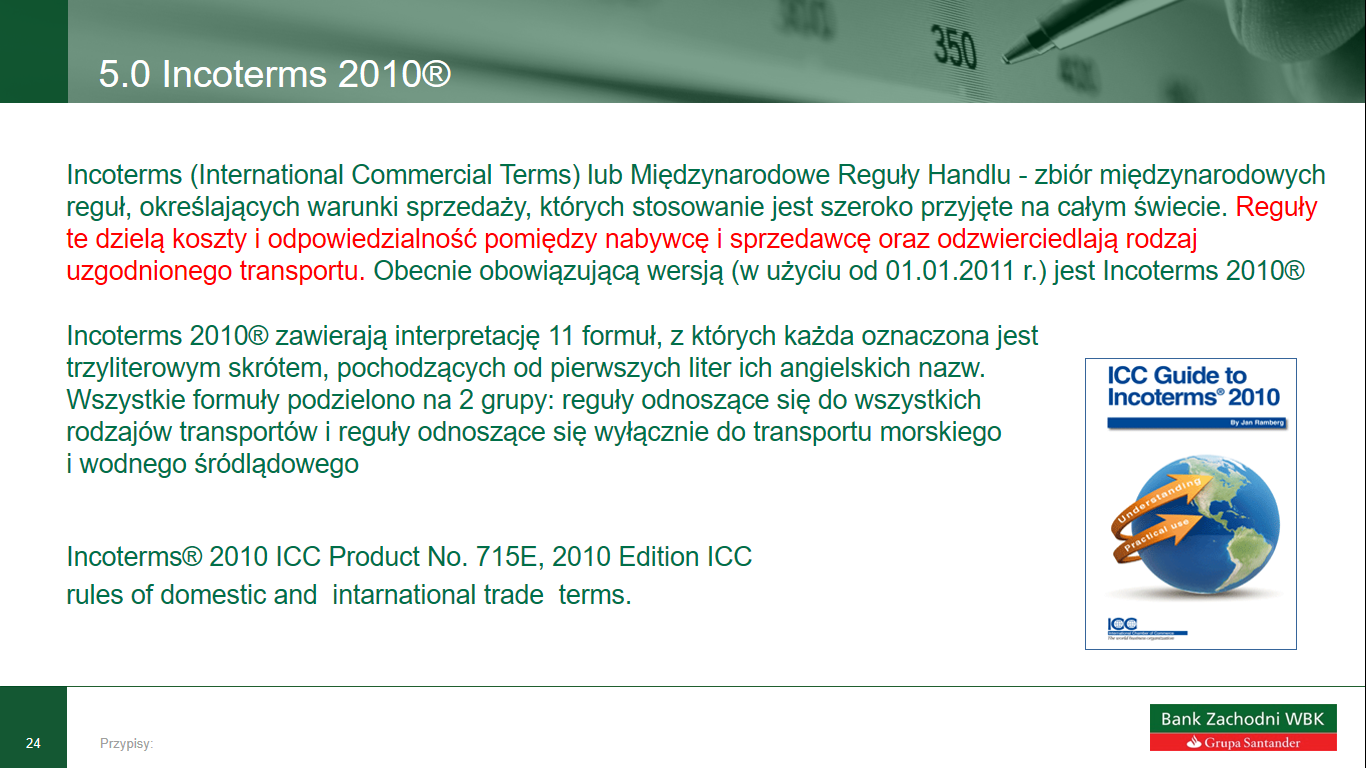 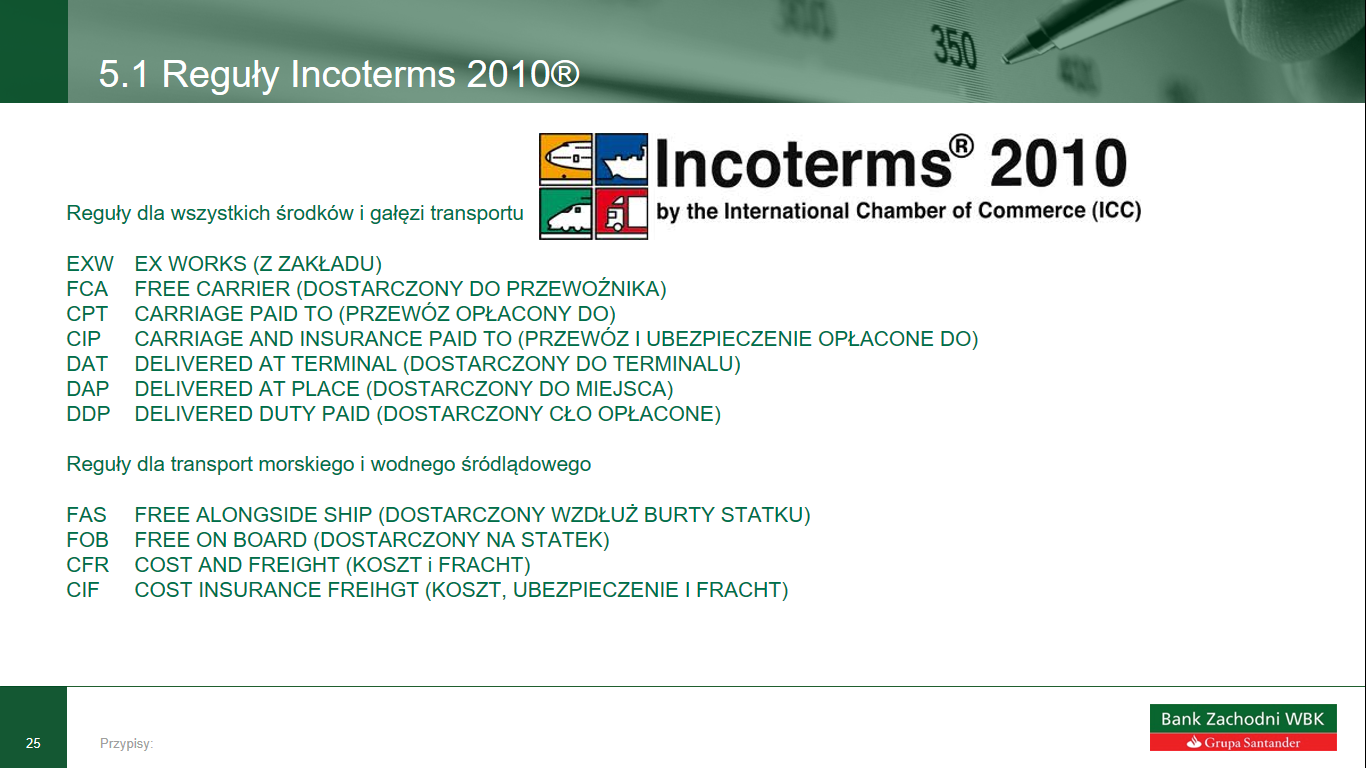 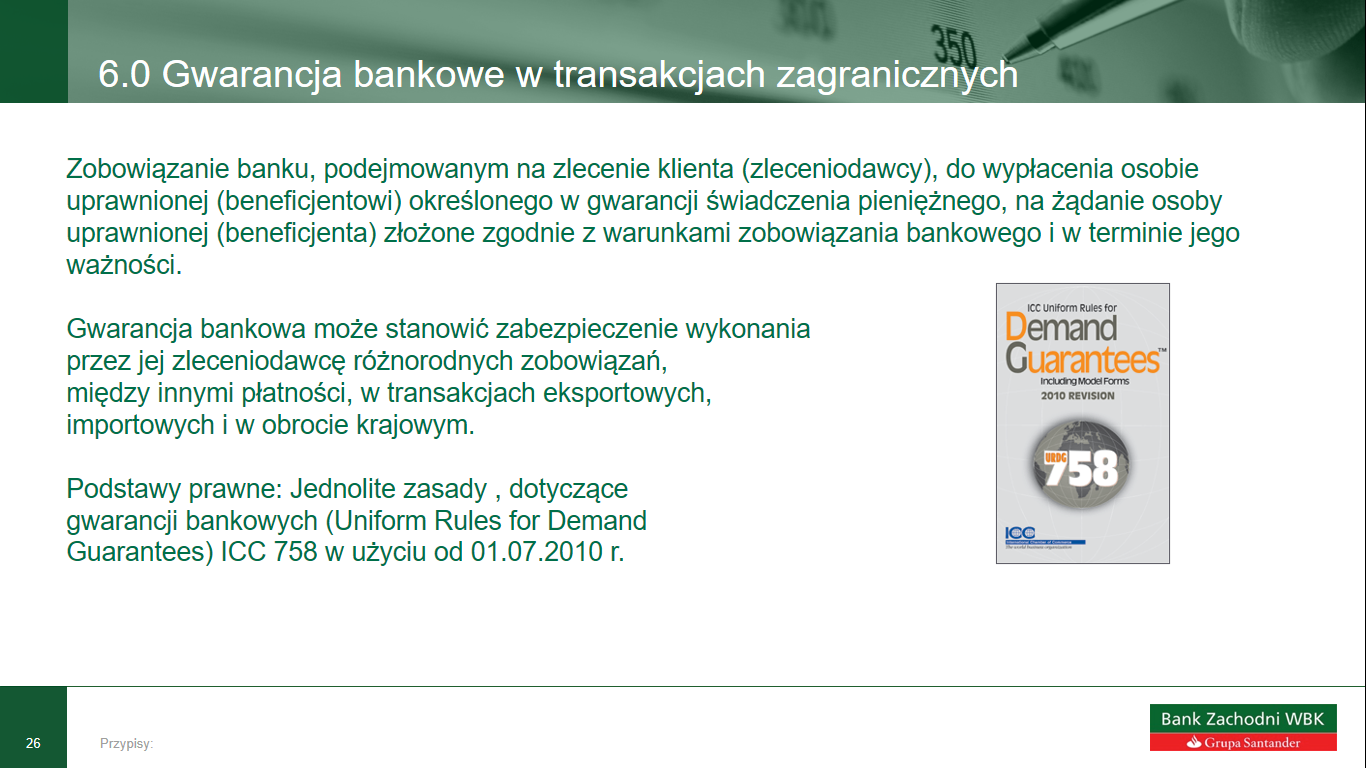 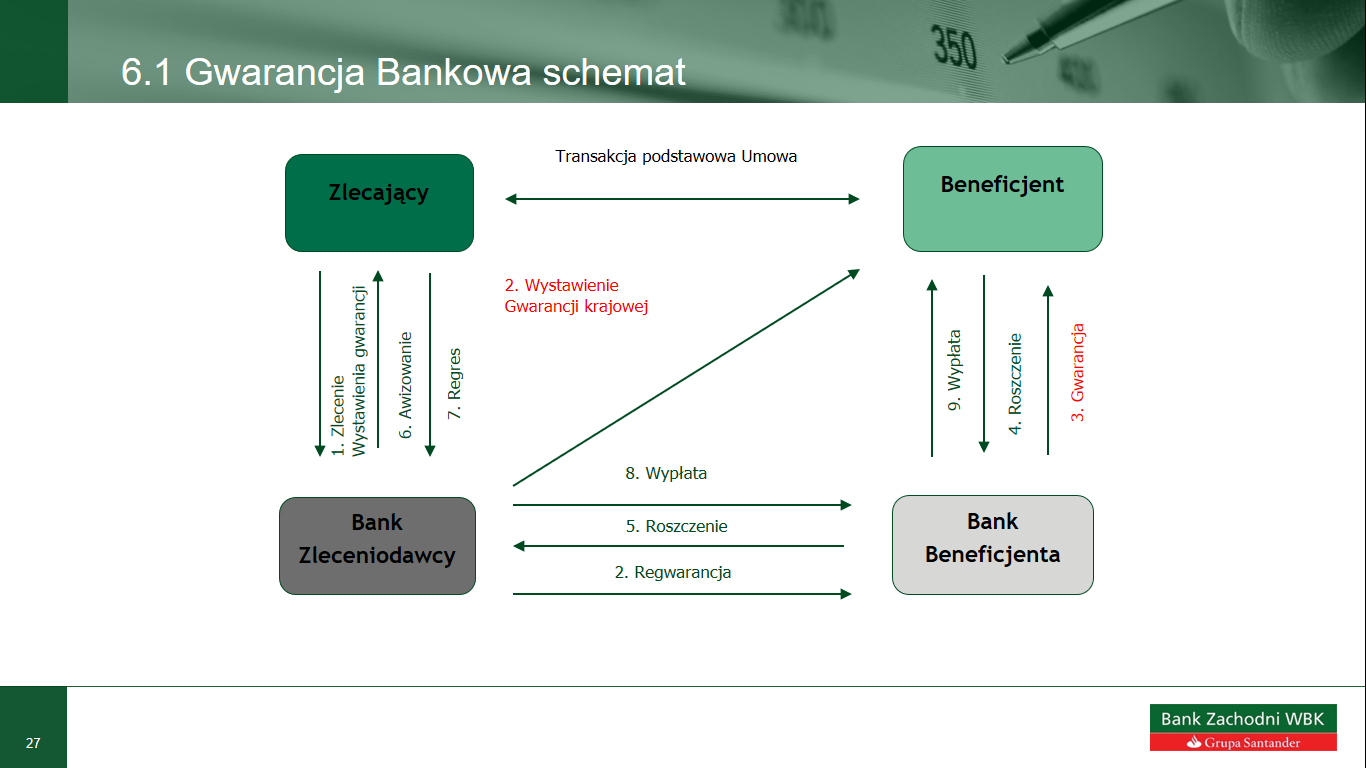 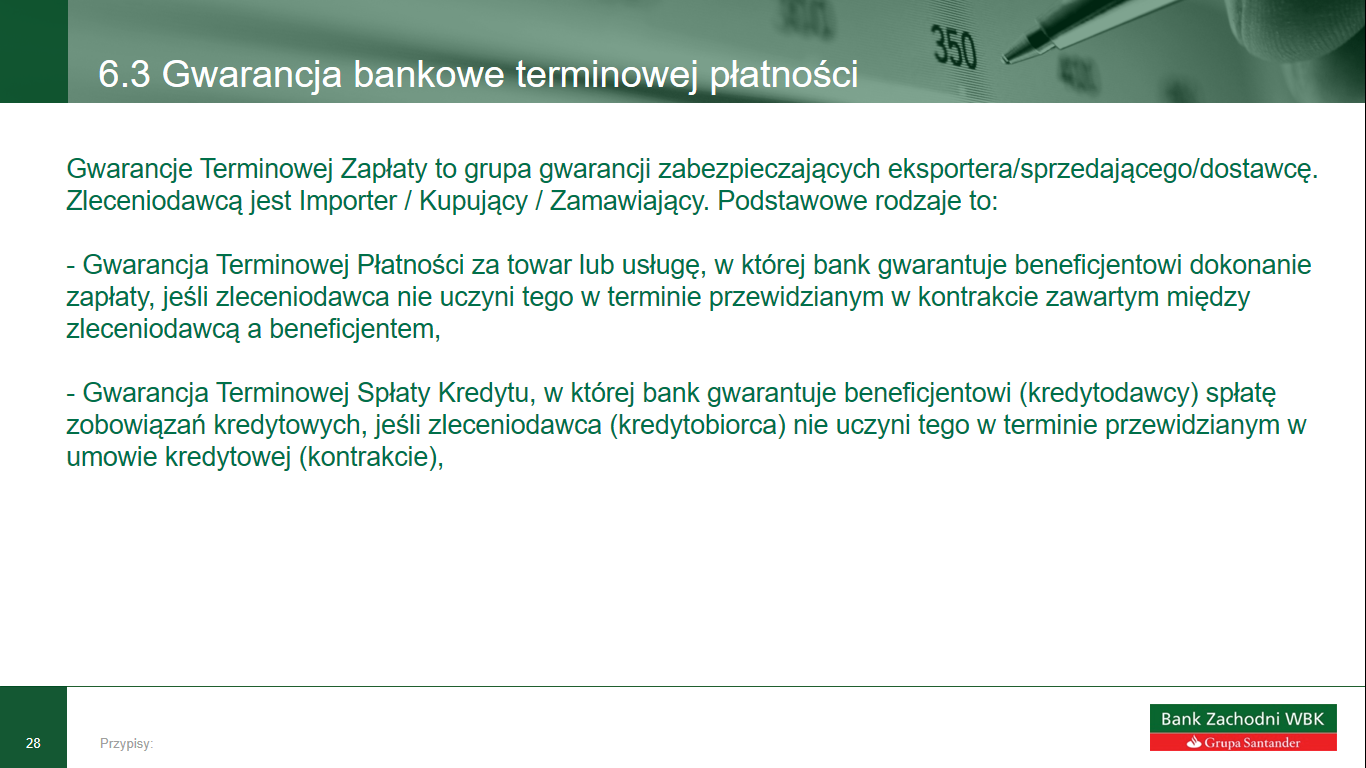 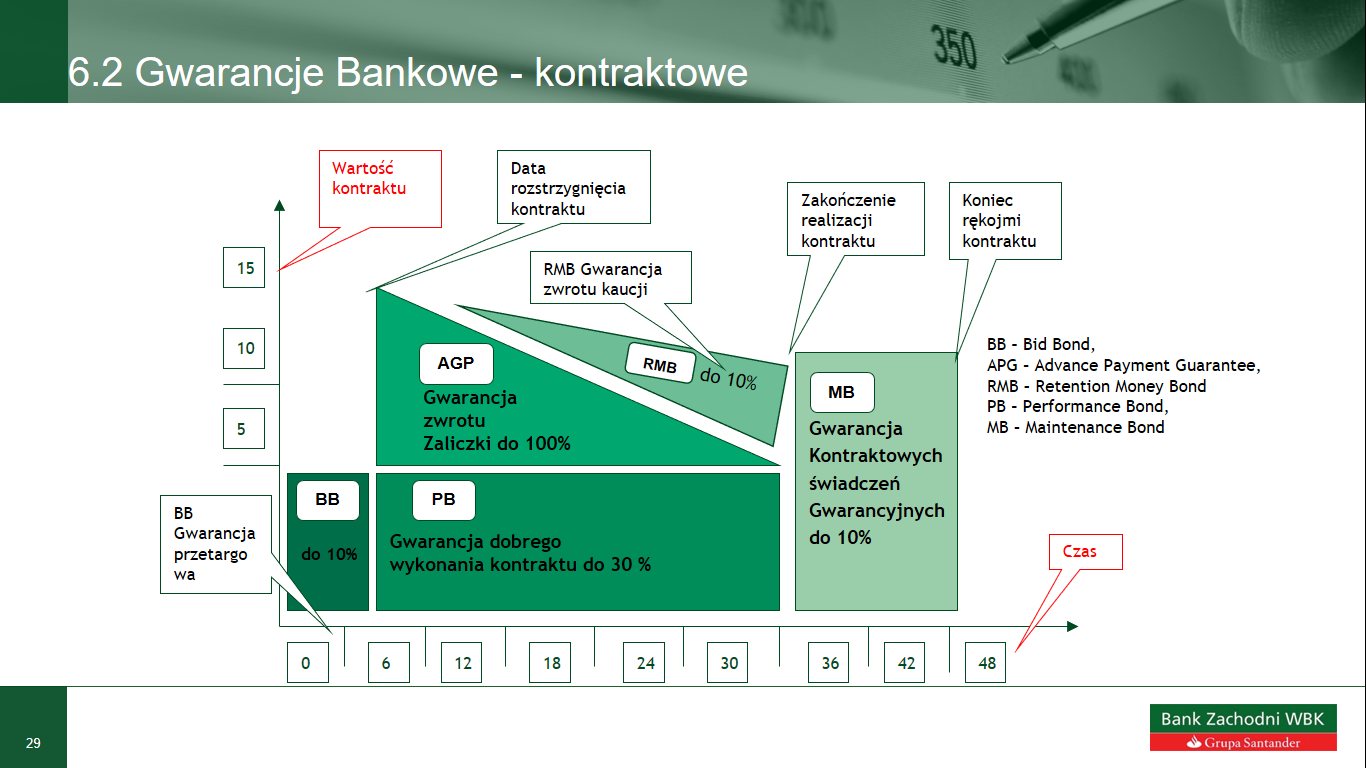 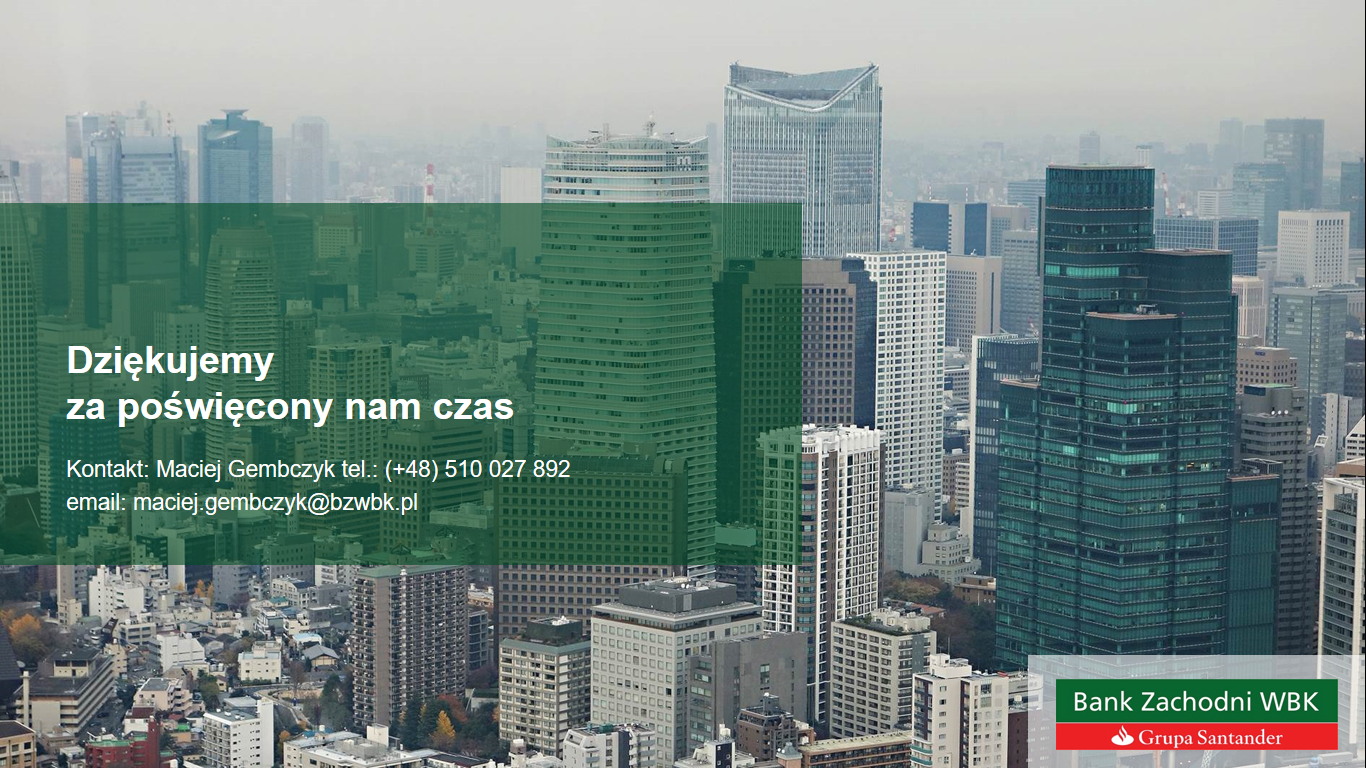